Hoechst
Ki-67
SOX2
Nestin
Merged
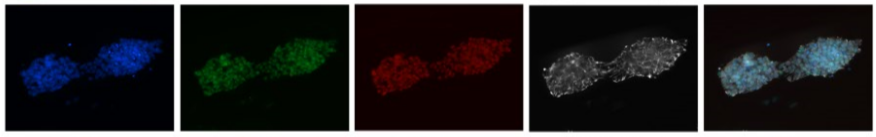 Hoechst
PAX6
SOX1
Merged
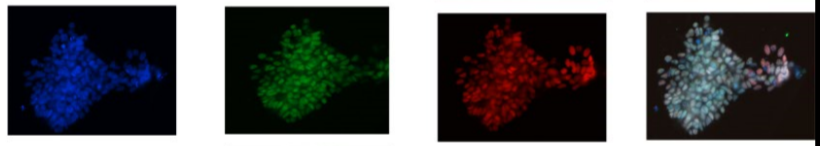